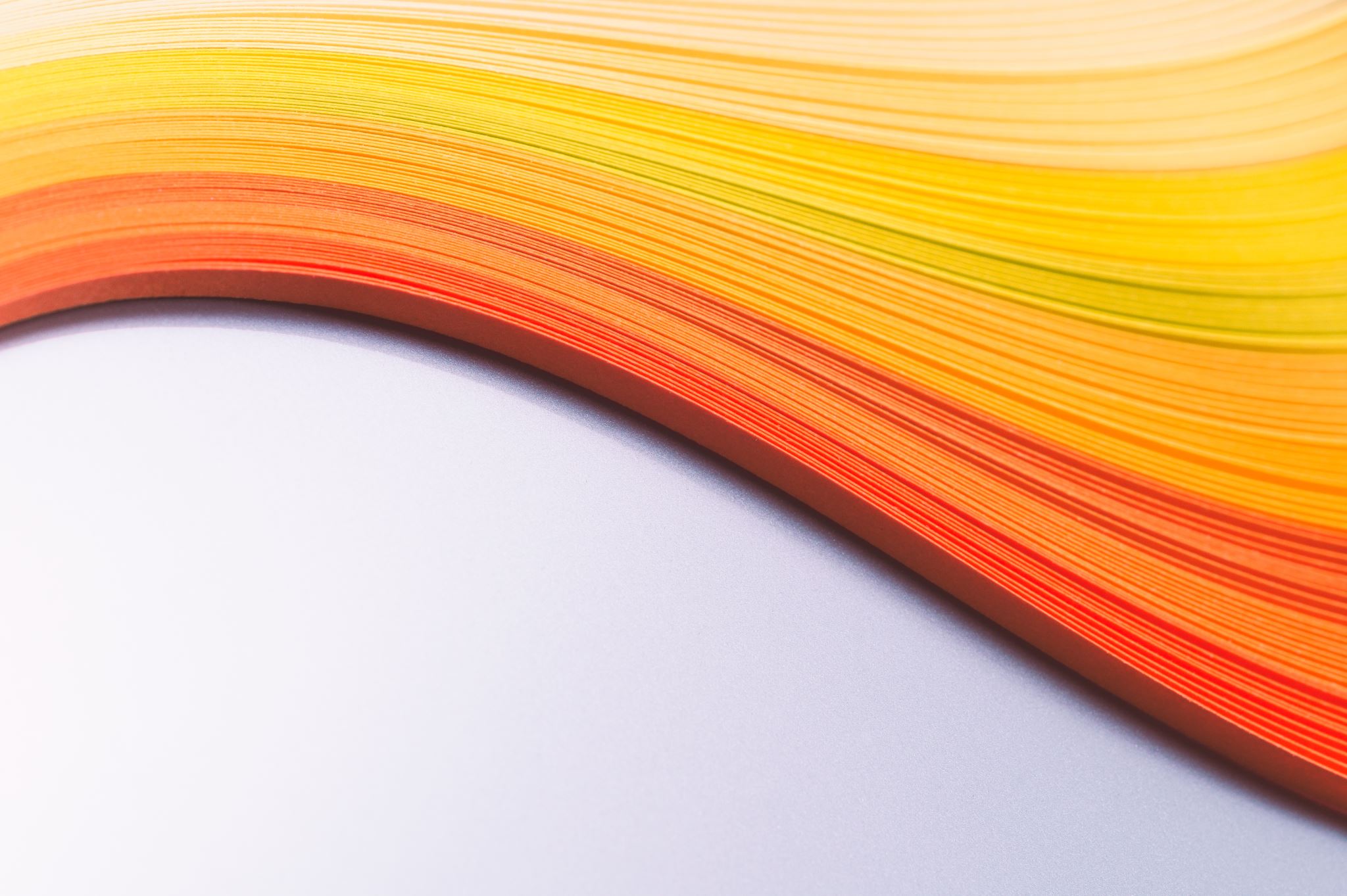 Called to be a Sponsor
The role of a confirmation sponsor
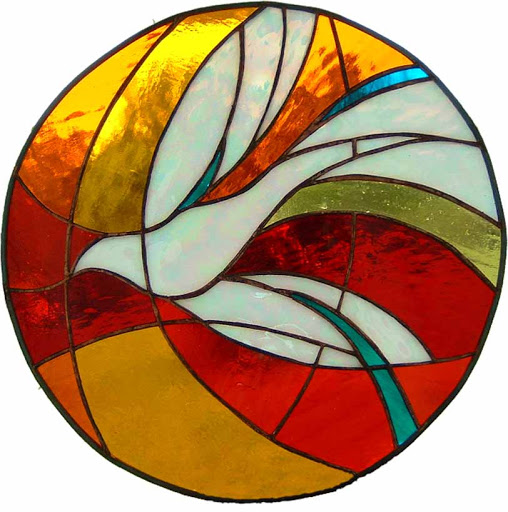 The role of a Confirmation sponsor is an ancient sacramental role deeply rooted in the over 2,000-year history of the Church.
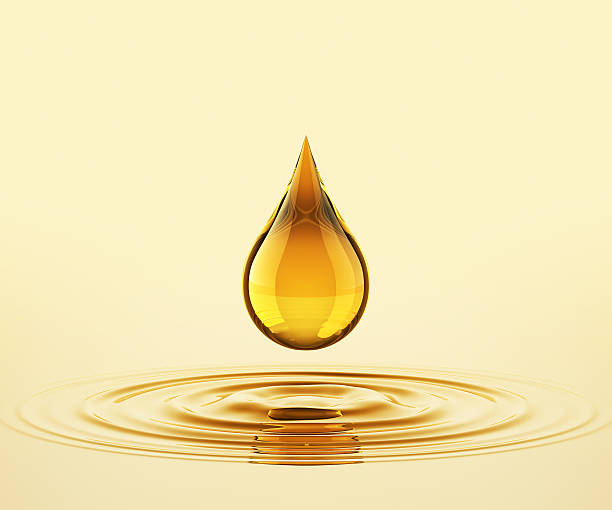 Anointing with oil is an ancient Biblical tradition originating in the Old Testament with the Jewish people. 
 The Jews had a messiah (anointed one), and it was usually their king at the time, however they were also awaiting a greater messiah, one who would deliver them and raise them up. This messiah happened to be Jesus. 
 The sign of the Messiah was that he was royal, and messiahs were put in their position by being anointed with oil and an appointment from God. 
 This tradition carried on in Christianity with the teaching of the sharing in Christ’s messiahship and his royal priesthood.
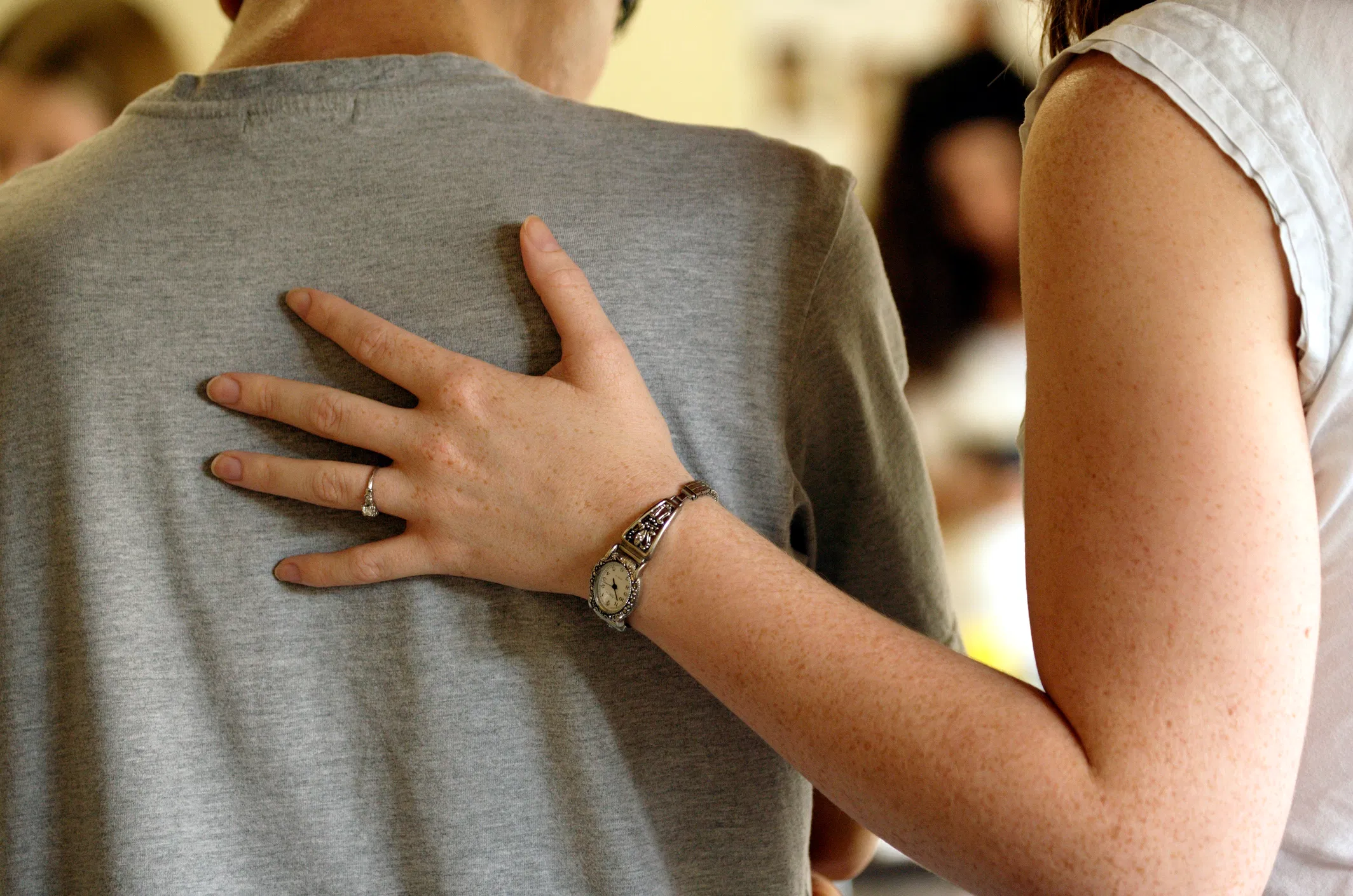 Sponsors are called to be representatives of the church. 

To bring the candidate to celebrate the sacrament.
To present them to the bishop for the anointing.
To help them fulfill their baptismal promises.
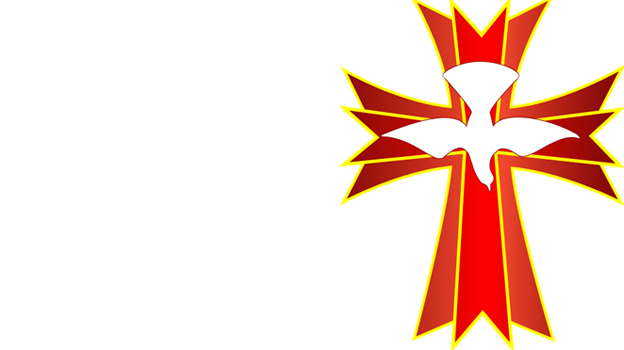 You are a representative of the Church before, during, and after the celebration of the sacrament of Confirmation. 

 For your candidate you are a companion, a guide, a model, and a witness.

 You have been chosen. Someone thinks you are important to them.

 They see you as a follower of Christ.
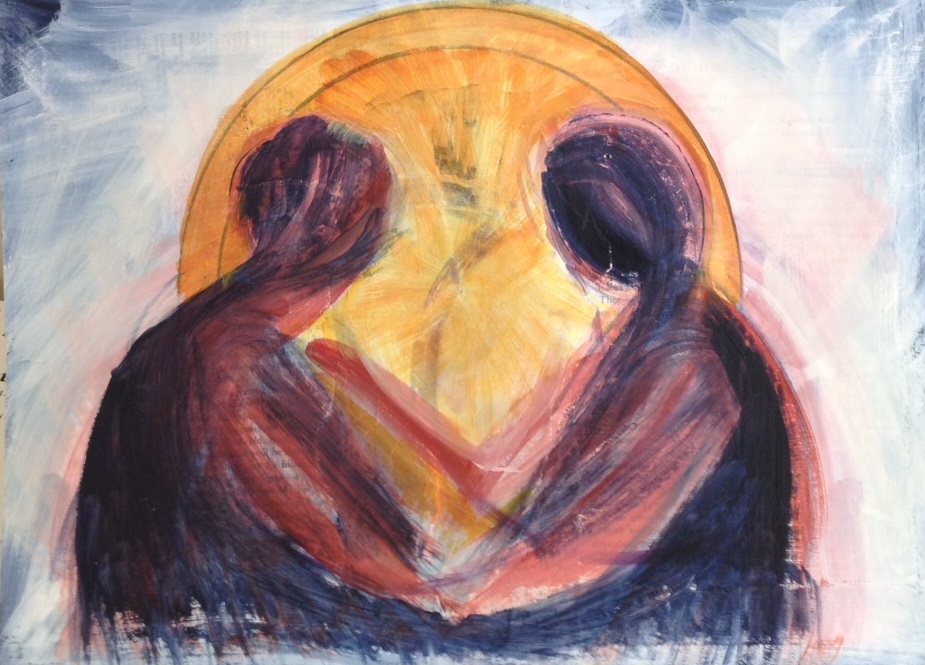 Be a companion on their journey of faith
 Support them as they move through the challenges of being a teenager, including
 experiencing doubts about their own faith
 Share in their hurts, difficulties, and spiritual hunger
 Be a Christian example to them in your words and deeds
 Be willing to share in their Christian service requirements
 Challenge them to walk by the Christian values they have been taught all their lives - in their words and actions
 Care deeply and take their journey of faith seriously
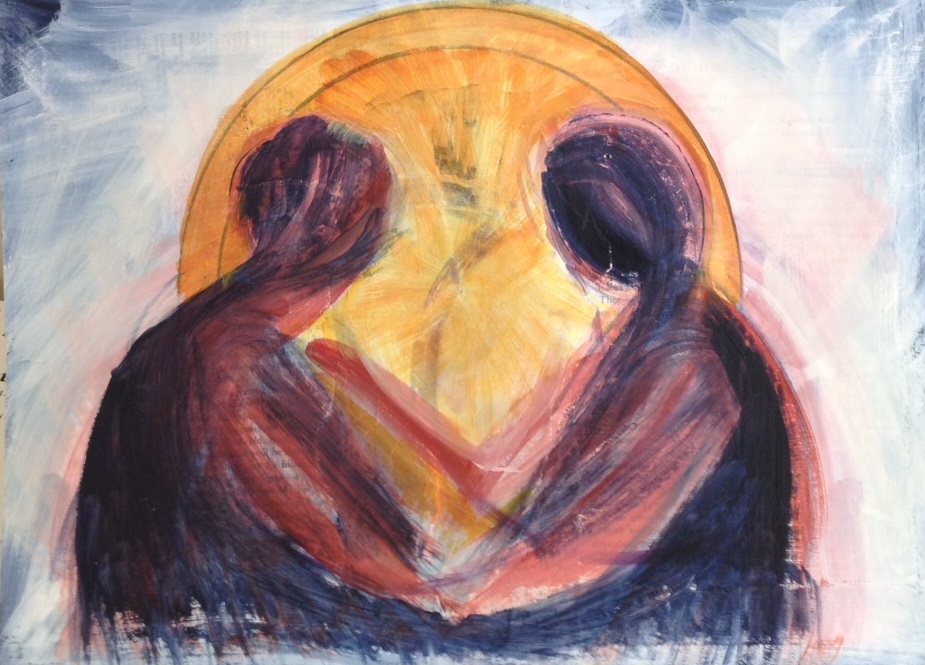 Ask yourself these questions and be prepared to share your answers with the young person you are supporting:
 What meaning does the Holy Spirit have for me in my life today?
 How am I called to holiness and to personal renewal with the Holy Spirit?
 How might I prepare myself to be a good and helpful Sponsor?
 How have I lived up to my baptismal promises?
 How have I called upon the Holy Spirit in my life and used the gifts that I have been given?
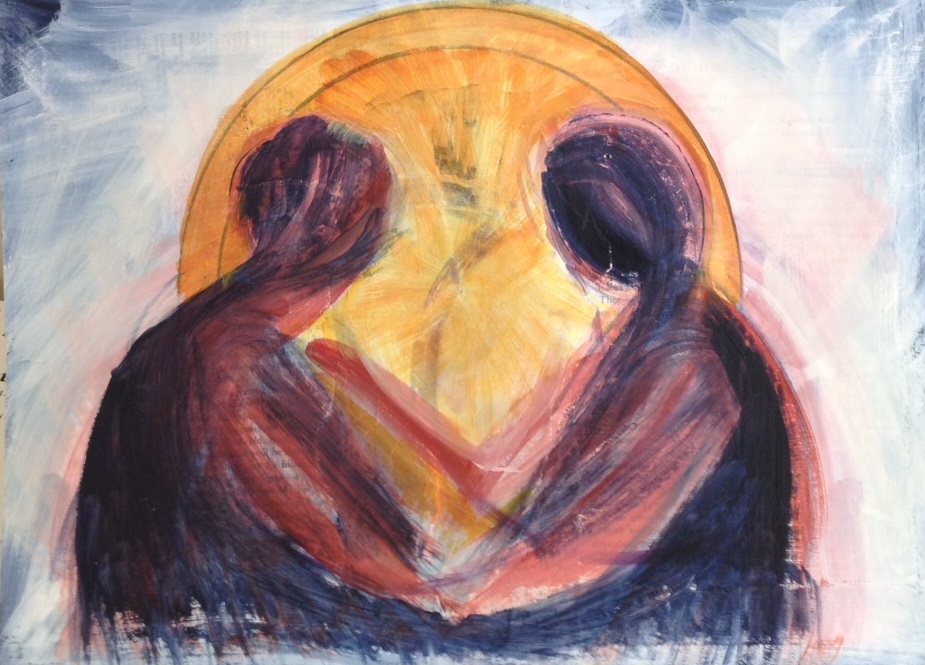 Fill them with a sense of strength about your faith. Share with them your own personal direction.

 You being able to talk about faith and other aspects of life will make a difference for the young person.

 Spend time with the young person.

 Help them to walk their Spiritual Journey. 

 Share your own experiences of God, insights, faith prayer, questions, and peace. 

 Ask questions and be attentive to the parts of their life that they share with you.

 Encourage them and build them up.